WPA process
05/12/2024
Dialogue tool- The IGLO Model
05/12/2024
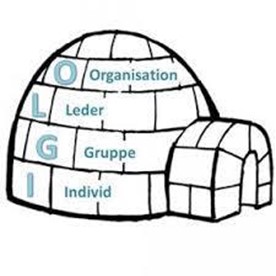 Development of options: The IGLO model
05/12/2024
[Speaker Notes: IGLO stands for:
 
Individual – the individual employee
Group – the unit/team/department
Leadership – the immediate manager(s)
Organisation – the overall level of management
 
IGLO is about the shared responsibility of the entire workplace to ensure that the working environment is developed and improved. Each level has opportunities to support the workplace, and the concept of IGLO makes it a little easier to remember.
 
Formally, management is responsible for creating workplaces with excellent health and safety and where employees thrive. But this only happens if everyone supports the efforts and does what they can to contribute.
 
The IGLO model can be used in WPA work when prioritising and planning actions. Here, IGLO helps to highlight how the different parts of the workplace can contribute to creating a good working environment.]
The double-diamond method and The IGLO model
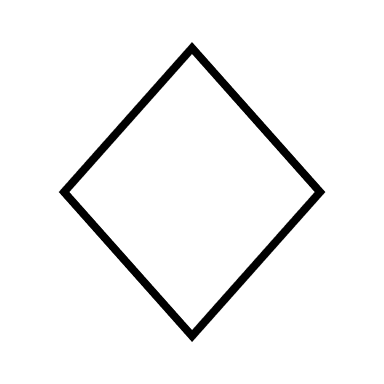 Solution phase
Analysis phase
The IGLO
model
05/12/2024
[Speaker Notes: For example, the IGLO model can be used in the solution phase to explore and develop the options available to the different parts of the workplace in relation to the priority issues/risk factors.
This mindset is also useful when preparing specific action plans and addressing who can/should be involved in the solutions.]
Problem/risk factor:
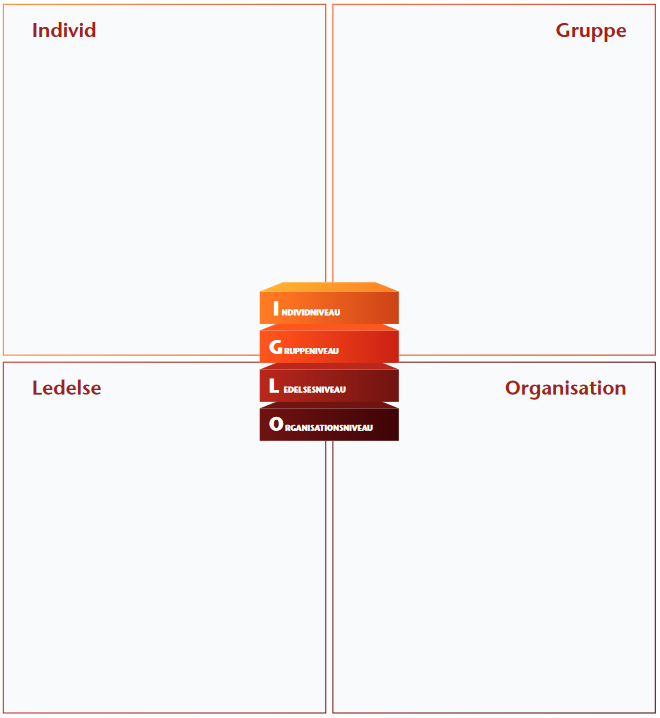 The IGLO model: Who can do what?
05/12/2024
5
[Speaker Notes: This chart can be used for group discussions when deciding on solutions to the priority issues/risk factors.]
Who can do what?
AMG
(If necessary, print IGLO charts for the groups) 
For the first part of the solution phase: The groups choose or are assigned one or more of the prioritised issues/risk factors for which they want to find solutions. 
Discuss possible (partial) solutions for each problem/risk factor and write the solutions next to the person(s) (I, G, L, O) responsible for each (partial) solution.
If necessary, mark up which solutions the unit can immediately implement itself and which ones require that actors outside the unit contribute.
Group
Group
Group
05/12/2024
[Speaker Notes: This is just an example and needs to be tailored to the local process, including how to summarise the groups’ analyses and the process of generating solutions.]